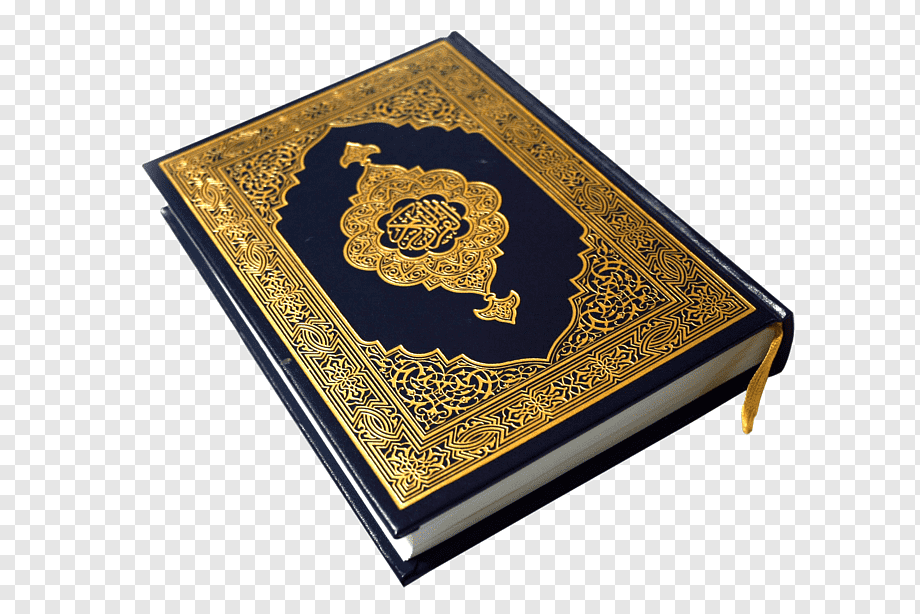 স্বাগতম
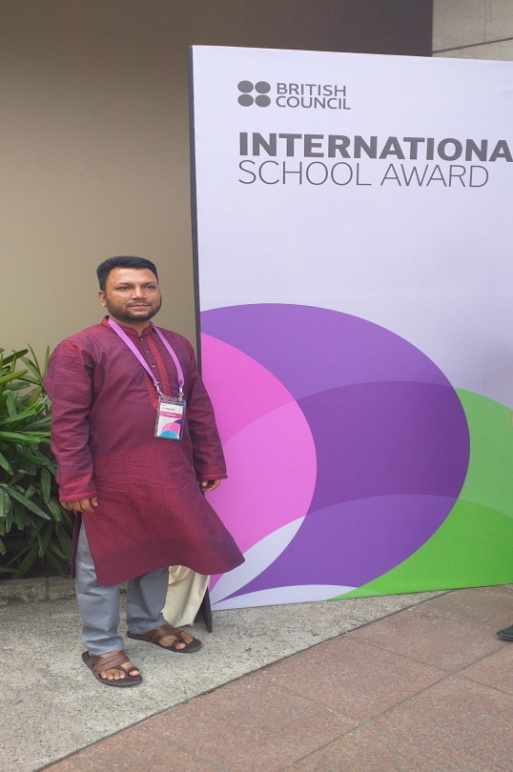 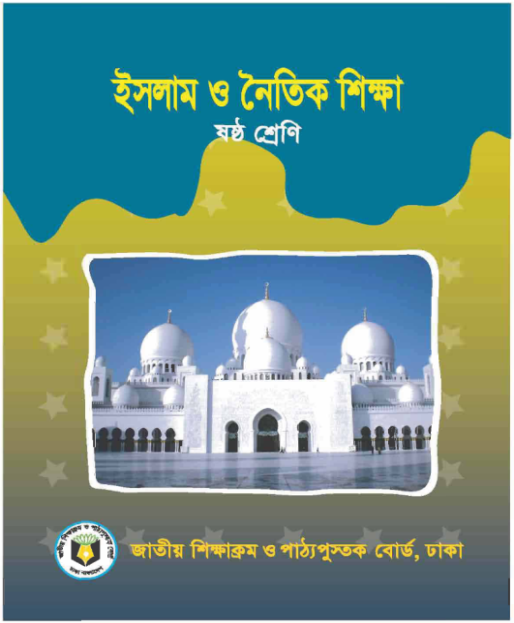 পরিচিতি
জুবায়ের আহমদ 
সহকারী শিক্ষক 
প্রগতি উচ্চ বিদ্যালয়
দক্ষিণ সুরমা,সিলেট
শ্রেণি : ৬ষ্ঠ    
বিষয় : ইসলাম ও নৈতিক শিক্ষা 
সময় :  ৪০ মিনিট
নিচের ছবিতে কী দেখতে পাচ্ছ ?
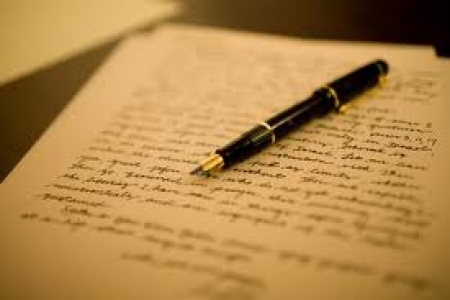 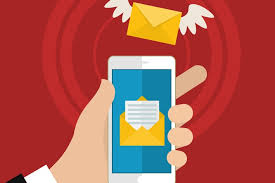 বার্তা
চিঠি
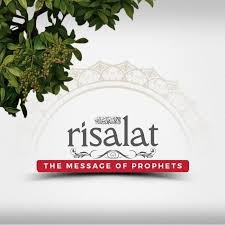 আজকের পাঠ
রিসালাত
শিখনফল
এই পাঠ শেষে শিক্ষার্থীরা্‌………………..
১।রিসালাতের অর্থ বলতে পারবে ।
২।রিসালাতের সংজ্ঞা বলতে পারবে  ।
৩।নবী-রাসুলগণের পরিচয় ব্যাখ্যা করতে পারবে। 
৪।নবি-রাসুল প্রেরণের প্রয়োজনীয়তা বিশ্লেষণ করতে পারবে।
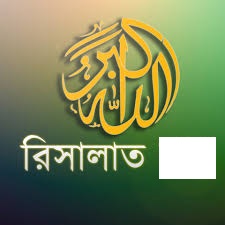 রাসুলগণ যে কর্তব্য ও দায়িত্ব পালন করেন।
নবি-রাসুলগণের পরিচয়
আল্লাহর প্রেরিত বা মনোনীত বান্দা
নবুয়ত ও রিসালতের দায়িত্ব পালনের জন্য আল্লাহ তাঁদের নির্বাচিত করেছেন।
তাঁরা বিশেষ সম্মান ও মর্যাদার অধিকারী।
তাঁরা আল্লাহর পুত্র ছিলেন না।
তাঁরা মা’সুম বা নিষ্পাপ ছিলেন।
তাঁরা উত্তম চরিত্রের অধিকারী ছিলেন।
নবি
যিনি নবুয়তের দায়িত্ব পালন করেন।
রাসুল
যিনি রিসালাতের দায়িত্ব পালন করেন
একক কাজ
১। নবীর সংজ্ঞা লিখ।
নবি ও রাসুনগণের দায়িত্ব
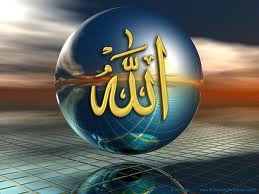 মানুষের নিকট আল্লাহর পরিচয় তুলে ধরেন।
মানুষকে সত্য-ন্যায়ের শিক্ষা দিতেন।
আল্লাহর আদেশ-নিষেধ মেনে চলতে মানুষকে শিক্ষা দিতেন।
তাঁরা সবসময় মানুষের কল্যাণ কামনা করতেন।
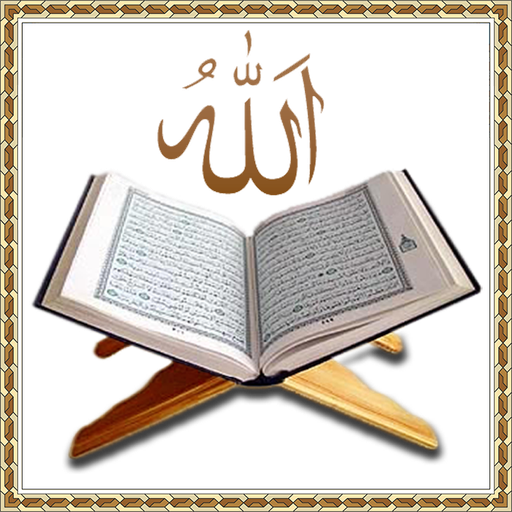 নবি-রাসুলের পার্থক্য
রাসুল
নবি
১। যাদের নিকট আসমানি কিতাব আসে নি।
১। যাদের নিকট আসমানি কিতাব এসেছিল।
১। রাসুলের সংখ্যা ছিল ৩১৩ জন।
১। নবিদের সংখ্যা ছিল অনেক ।
১। যাদেরকে নতুন র্ধম দেওয়া হয়েছে।
১।যাদেরকে নতুন র্ধম দেওয়া হয় নি।
নবি-রাসুল প্রেরণের প্রয়োজনীয়তা
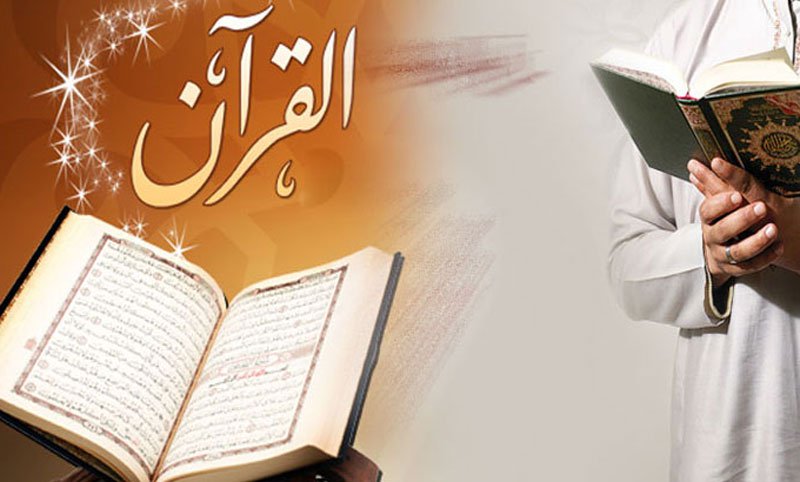 তাঁরা মানুষের নিকট আসমানি কিতাবসমূহের বানী পৌছে দিতেন।
নবি-রাসুলগণ মানুষকে আল্লাহ পাকের পরিচয় জানিয়েছেন।
ভালো-মন্দ,ন্যায়-অন্যায় ইত্যাদির পার্থক্য নবি-রাসুলগণই শিক্ষা দিতেন।
দলীয় কাজ
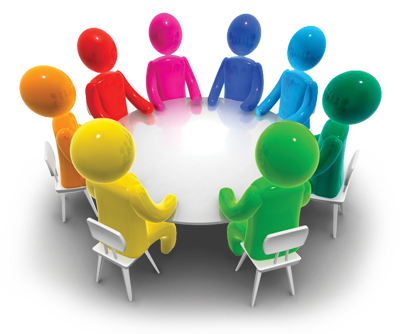 ১। নবি-রাসুল প্রেরণের প্রয়োজনীয়তা দলে আলোচনা করে উপস্থাপন করবে।
মূল্যায়ন
১।নবি-রাসুলের মূল দায়িত্ব কি ছিল? 

২।রিসালাত অর্থ কী ?
বাড়ির কাজ
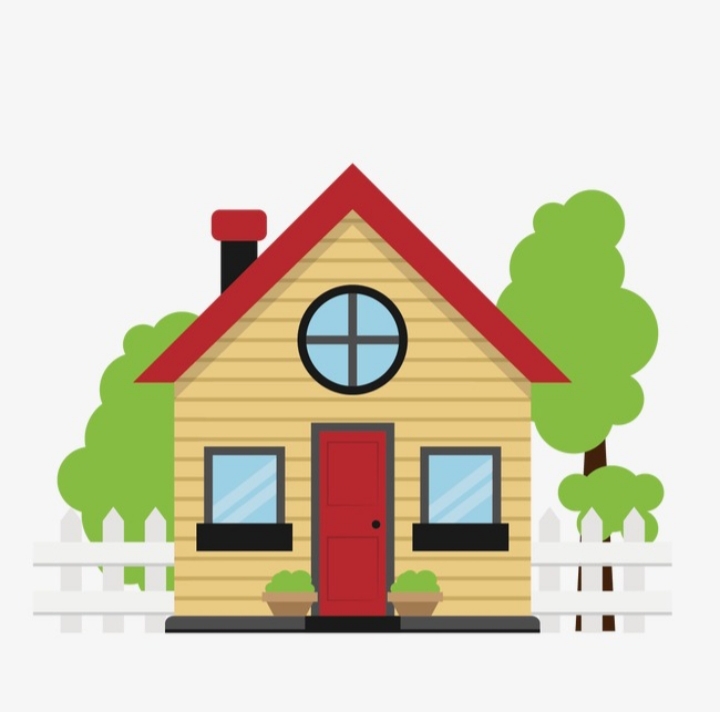 ১।পরকালে মুক্তির জন্য রিসালাতে বিশ্বাস কেন গুরুত্বপূর্ণ ?লিখে আনবে।
ধন্যবাদ